Agence du revenu du Québec (ARQ)
Ronde de négociation 2024 – planification et vision stratégique
Présenté dans le cadre du forum sur la mobilisation
Plan de la rencontre
Le cadre juridique des négociations  
L’exceptionnalisme permanent de l’État québécois 
Les phases du processus de négociation
La théorie de la négociation
Les moyens de pression
[Speaker Notes: C’est un forum sur la mob… 
Moi Rémi et Martin seront présent 
Quel est la situation actuelle par rapport au revenue 
Miser sur la force de l’équipe 
Martin va parler de la dernière négo
10-15 minutes 
Envoyé à Alexandra Gauvin]
Le cadre juridique de la négociation collective
78. Avant d’entreprendre avec une association de salariés la négociation d’une convention collective, un organisme gouvernemental soumet au ministre responsable un projet établissant les paramètres généraux d’une politique de rémunération et de conditions de travail. 
Le ministre soumet ce projet pour approbation au Conseil du trésor qui détermine, en collaboration avec celui-ci et l’organisme, les modalités selon lesquelles est assuré le suivi du déroulement des négociations.
79. La politique de rémunération et de conditions de travail approuvée avec ou sans modification par le Conseil du trésor et les modalités déterminées pour le suivi du déroulement des négociations lient l’organisme qui est tenu de s’y conformer.
Loi sur le régime de négociation des convention collectives dans les secteurs publics et parapublic, RLRQ, c. R-8.2
L’exceptionnalisme permanent de l’État québécois
L’État-employeur s’est employé à politiser les enjeux de négociation dans l’espoir de rallier la population derrière ses positions et à placer les syndicats sur la défensive;
Le régime de négociation formé par la Loi sur la fonction publique et la Loi 37 ne semble pas faciliter l’établissement d’un rapport de force favorable aux revendications syndicales;
L’expérience de la fonction publique québécoise concorde avec l’observation de Swimmer et Thompson (2001) selon laquelle le gouvernement ait choisi d’affaiblir les syndicats de manière à ce que les ententes collectives respectent en tous points son cadre financier et que l’action syndicale ait une influence marginale sur les projets de restructuration;
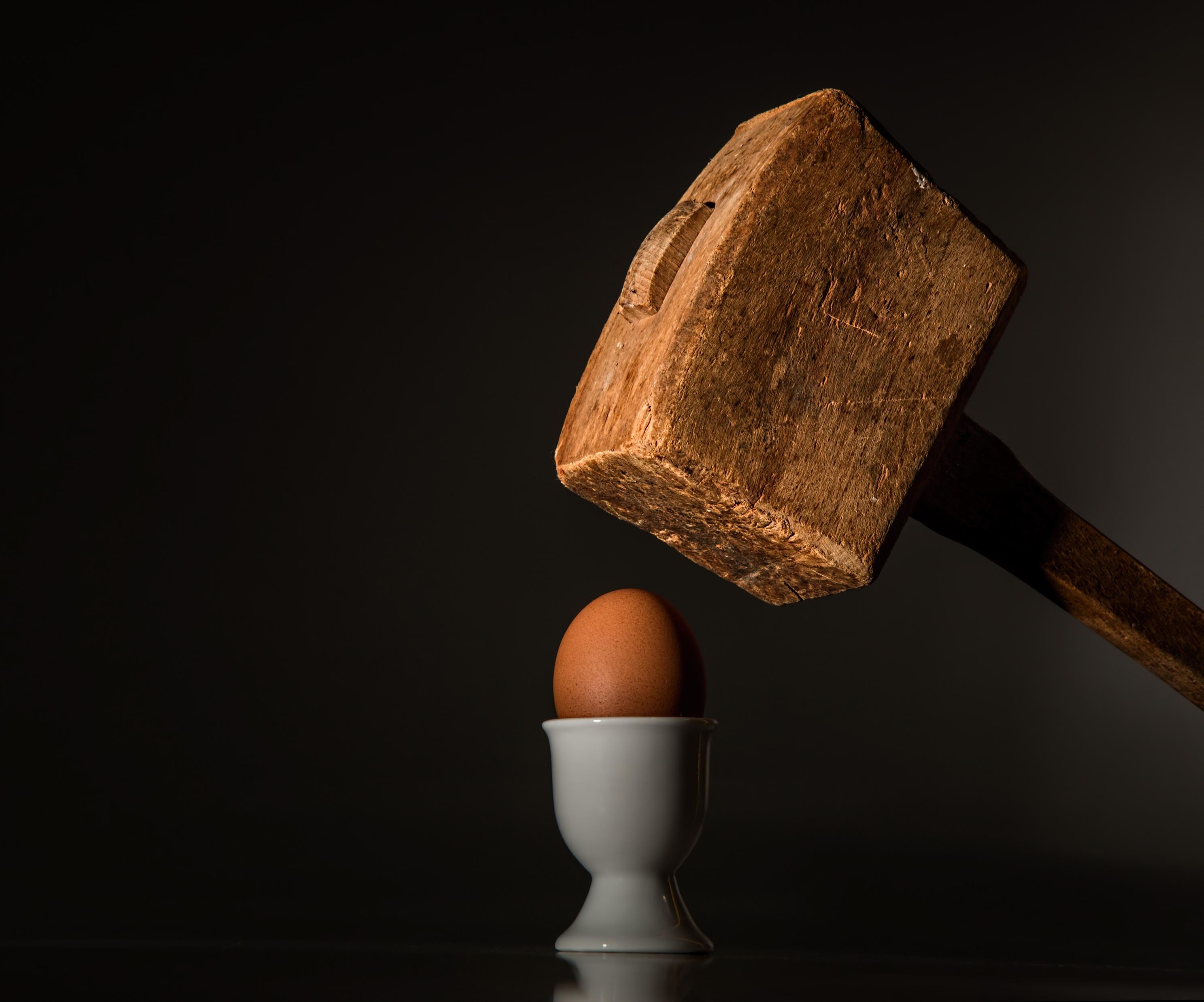 Grenier et Bolduc, 2021 : 65
La négociation avec le SCT: un problème intersyndical
[…] La centralisation a pour effet de creuser un fossé entre les préoccupations des agents négociateurs et celles des gens dans les milieux de travail (Bilodeau et Sexton, 2013).
Le recours aux interventions législatives [Lois spéciales] provoque la perte de légitimité de la négociation comme méthode de détermination des conditions de travail.
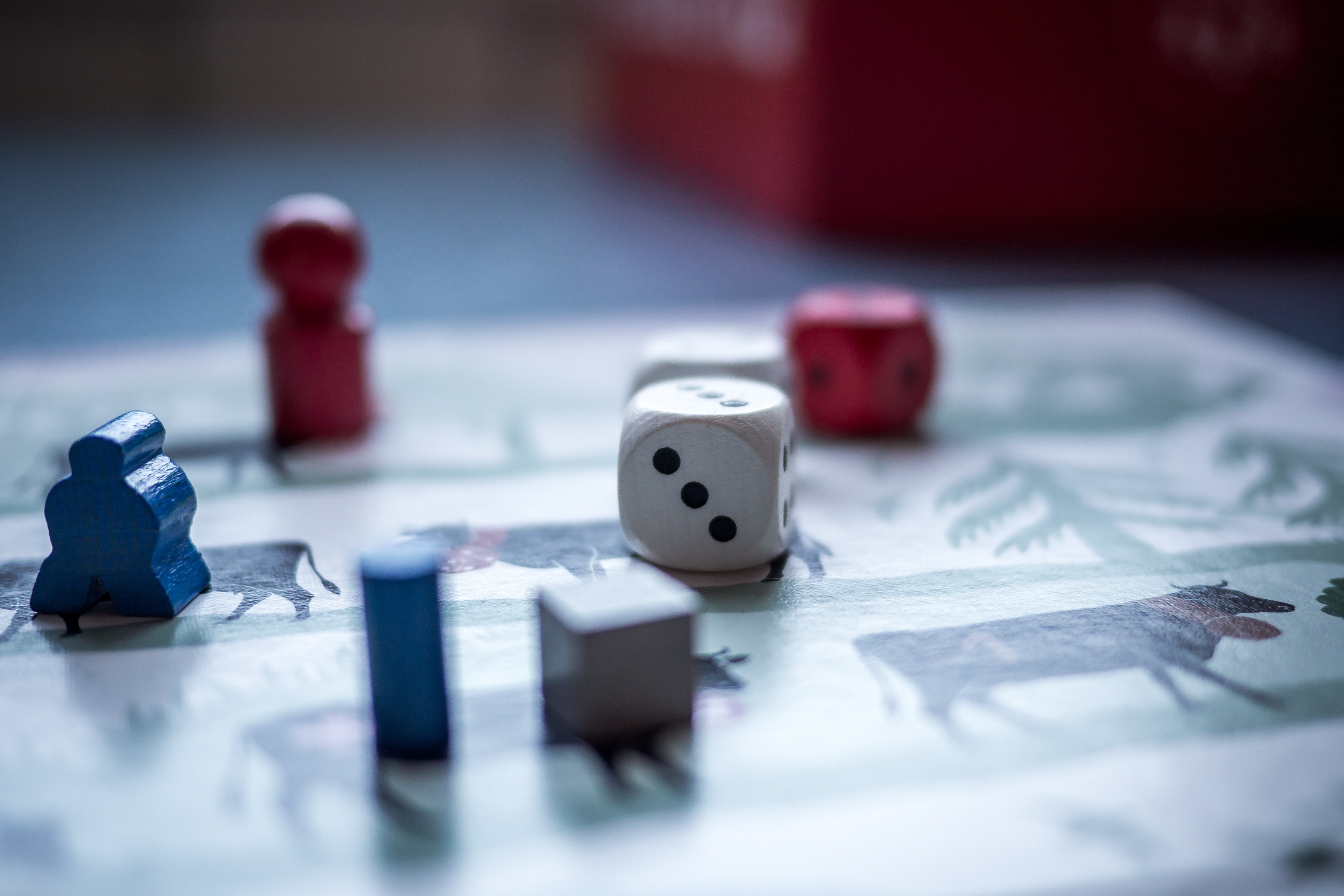 Grenier et Bolduc, 2021 : 26
La négociation avec le SCT : un problème intersyndical suite…
L’encadrement serré des négociations et les sanctions prévues font dire à Jean-Marc Piotte (1998) qu’il ne s’agit en rien d’un véritable régime de négociation collective, car le rapport de force est nettement à l’avantage de l’État-employeur. Perrier (2001) pousse la critique plus loin et affirme que le gouvernement du Québec a instauré une négociation factice, c’est-à-dire une négociation qui n’est en réalité qu’un exercice de façade, puisque l’État impose ses objectifs de négociation.
Grenier et Bolduc, 2021 : 27
Les phases du processus de négociation
Paquet, 2017 : 60
La théorie de la négociation
De manière générale, syndicats et employeurs s'efforcent d'obtenir des concessions normatives en privilégiant la négociation basée sur les intérêts durant les phases d'exploration et de rapprochement. Cette approche favorise un échange constructif et la recherche de solutions mutuellement avantageuses. 
Toutefois, lorsque vient le moment de discuter des aspects paramétriques, la négociation tend à basculer vers une approche axée sur les positions. Cette transition marque souvent une étape plus conflictuelle où chaque partie s'attache fermement à ses positions, rendant le dialogue et le compromis plus difficiles à atteindre.
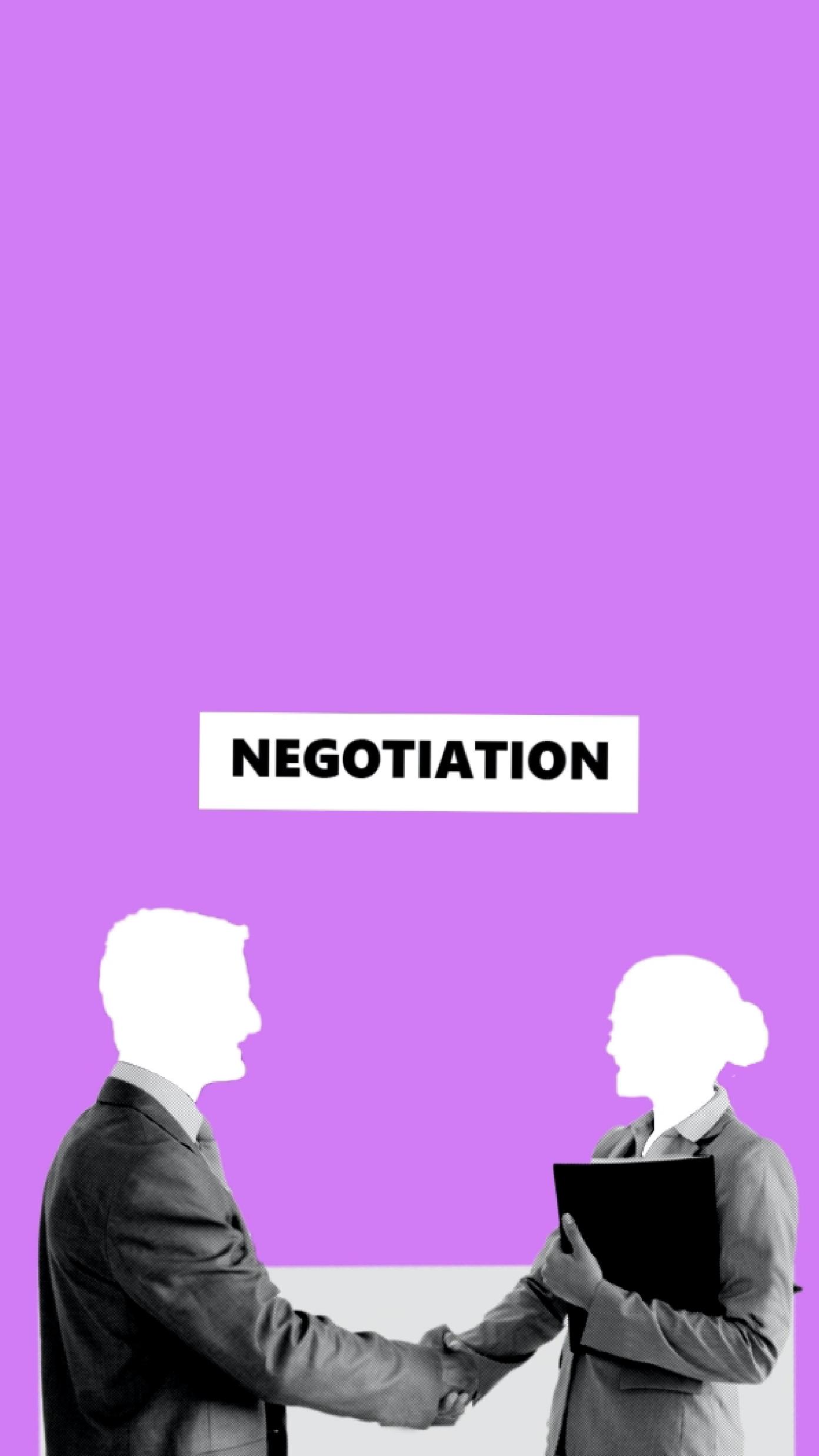 [Speaker Notes: Théorie des jeux. 
NBI 
NBP]
Les moyens de pression
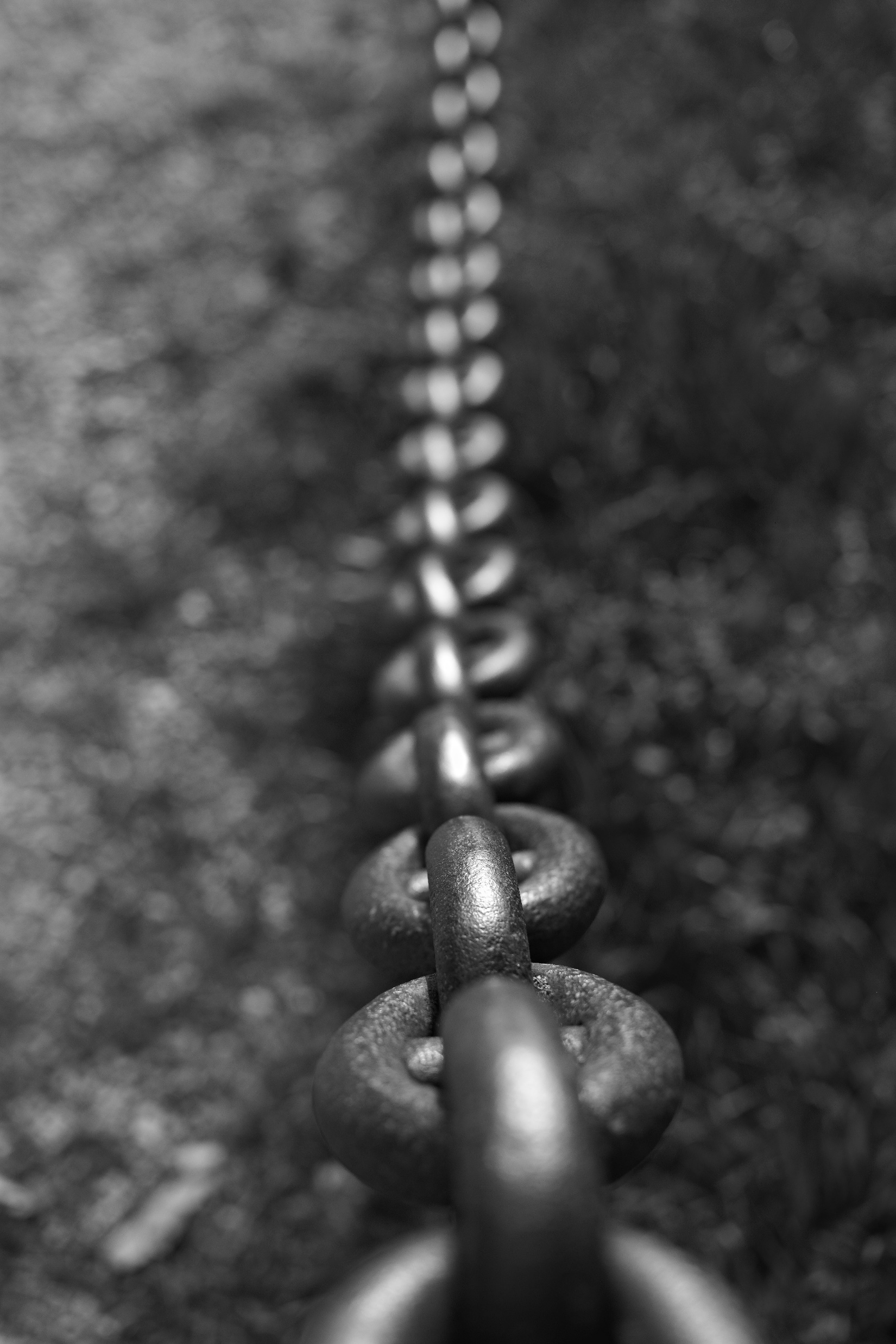 Attirer l’attention sur les revendications
Montrer l’unité et la détermination syndicale
Exercer une pression économique
[Speaker Notes: Les moyens de pression et, en ultime recours, la grève sont des outils stratégiques pour les syndicats afin de créer un rapport de force plus favorable dans un contexte de négociation.]
L’importance de la gradation des moyens de pressions en trois temps
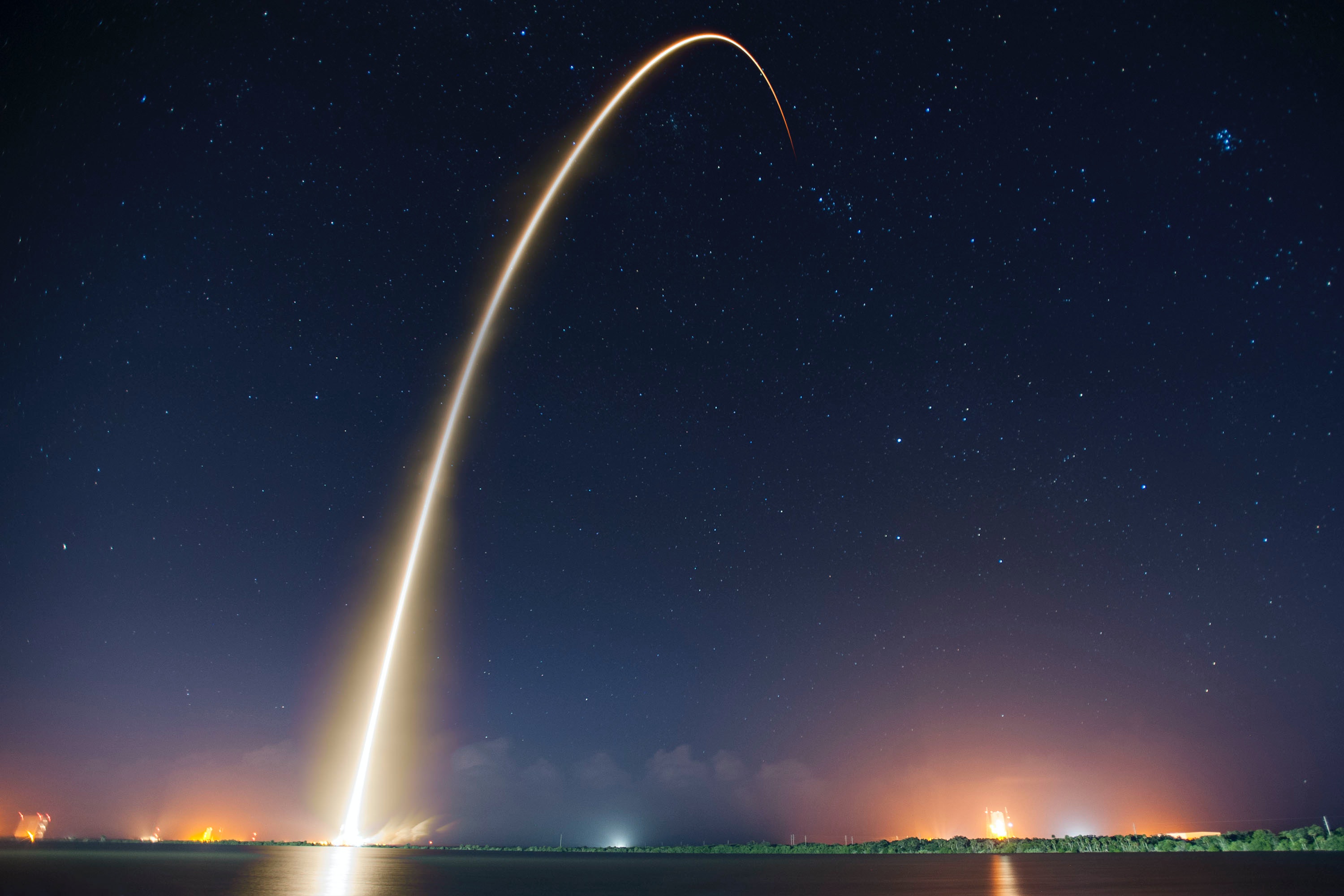 Le décollage 
La vitesse de croisière 
L’atterrissage
Acquérir un mandat de grève suffit parfois…
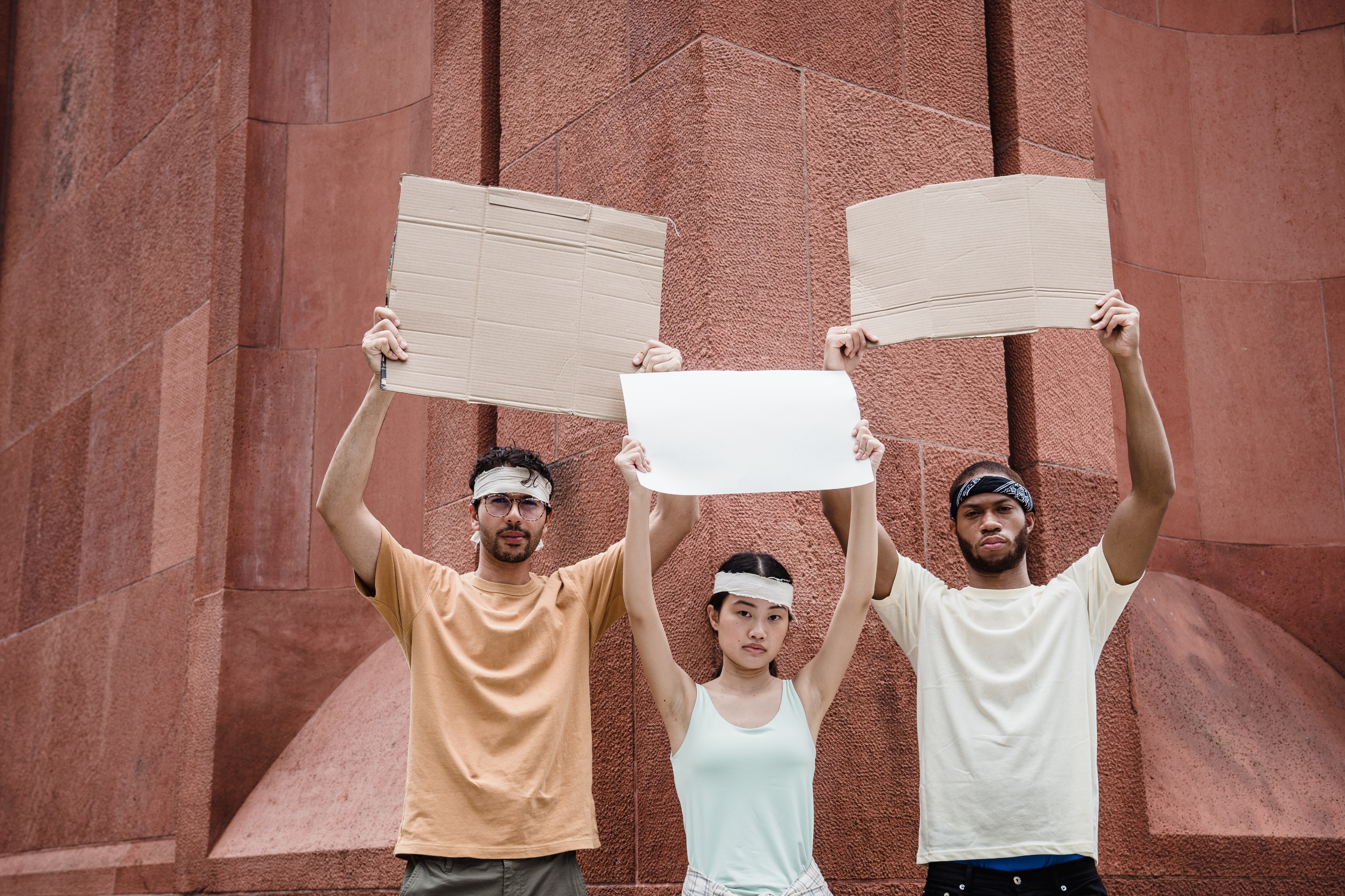 Ford
Réseau de transport de la Capitale (RTC)
Agence du revenu Québec (ARQ)
[Speaker Notes: Pour les fois où le mandat à lui seul est insuffisant, il faut être alors prêt à l’exercer. Pour ce faire, un fond de défense professionnel est primordial pour assurer un remplacement de revenue aux syndiqué.]
Brandir l’opportunité de la grève au moment opportun
L’opportunité doit être saisie lorsqu'elle offre un effet multiplicateur optimal 
Elle doit également être crédible – le droit de grève doit être acquis
Si une grève survient, elle doit générer un effet perturbateur significatif
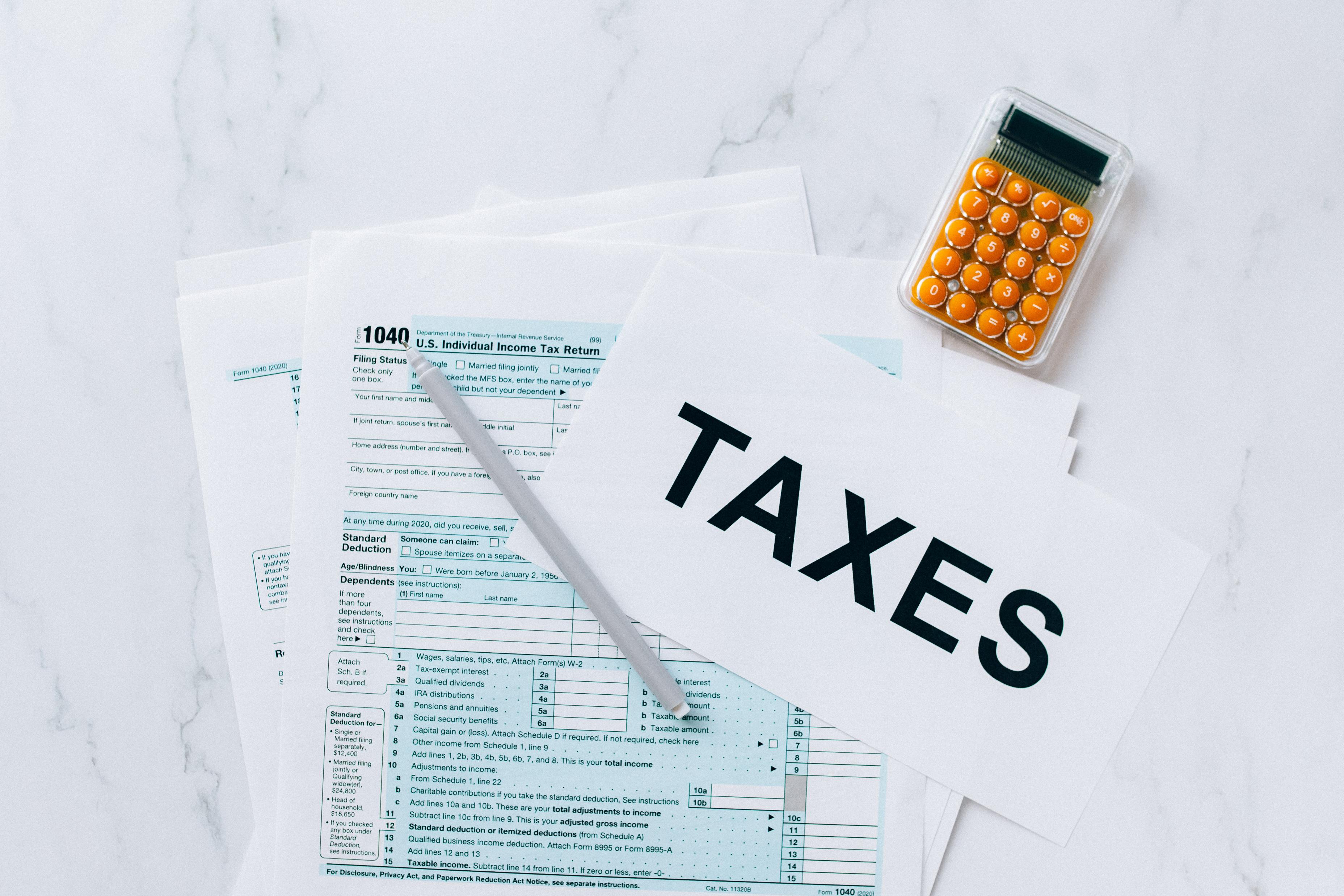 [Speaker Notes: Demandez à la foule quel est le meilleur moment chez l’ARQ.]
La trinité de la négociation collective
[Speaker Notes: De la nécessité de garder les membres informés sur l’évolution de la négociation. 
De la nécessité d’avoir une délégation remplie et des membres mobilisée et mobilisable rapidement.]
Les prochaines étapes pour l’ARQ
Consultation des membres pour l’élaboration du cahier de demandes
Début de la phase d’ouverture coïncidant avec l’expiration de la convention collective 
Négociation des services essentiels idéalement avant le début des pourparlers afin d’être prêt pour la phase critique de la négociation
La mobilisation : notre fer de lance dans la bataille pour des conditions de travail respectueuses
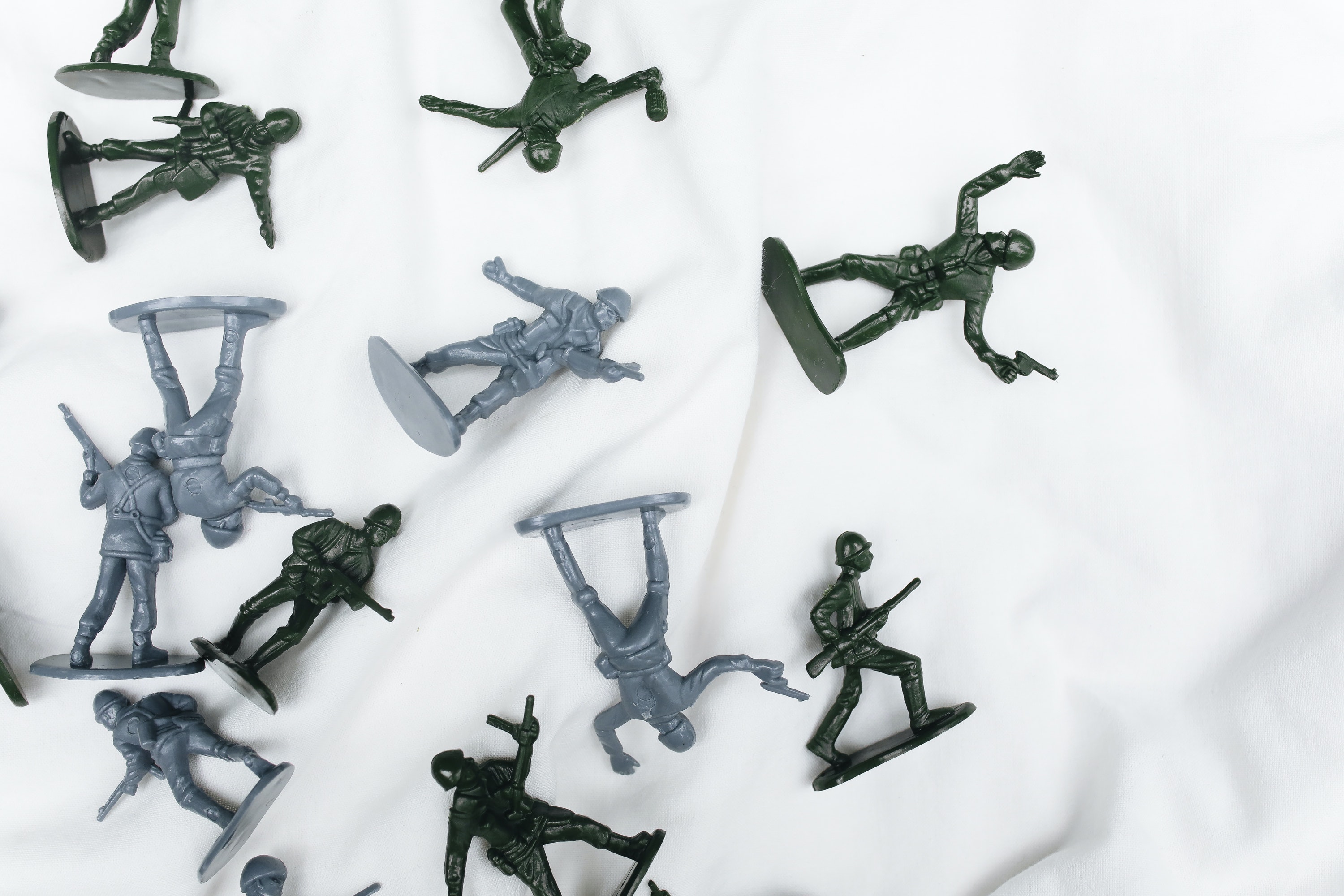 Si
« La guerre est une continuation de la politique par d'autres moyens » (Clausewitz)
Alors par analogie… 
La grève est une continuation de la négociation collective par d'autres moyens.
[Speaker Notes: Sans mobilisation, nous sommes des négociateurs en pourparlers de paix avec une grande puissance alors que notre propre armé est à genoux.]
Références
Jean-Noël Grenier et François Bolduc, « La Fonction Publique Québécoise », dans Jean-Noël Grenier et François Bolduc (dir.), Un regard contemporain sur les relations du travail dans les secteurs public et parapublic québécois, Les Presses de l’Université Laval, 2021, p. 47‑66

Jean-Noël Grenier et François Bolduc, « Quelques Caractéristiques Des Relations Du Travail Et Du Régime De Négociation Collective Dans Les Secteurs Public Et Parapublic Québécois », dans Jean-Noël Grenier et François Bolduc (dir.), Un regard contemporain sur les relations du travail dans les secteurs public et parapublic québécois, Les Presses de l’Université Laval, 2021, p. 19‑34

Renaud Paquet, « Processus de la négociation collective », dans Jean-Guy Bergeron et Renaud Paquet (dir.), La négociation collective, 3e éd., Chenelière éducation, 2017 p. 53-72
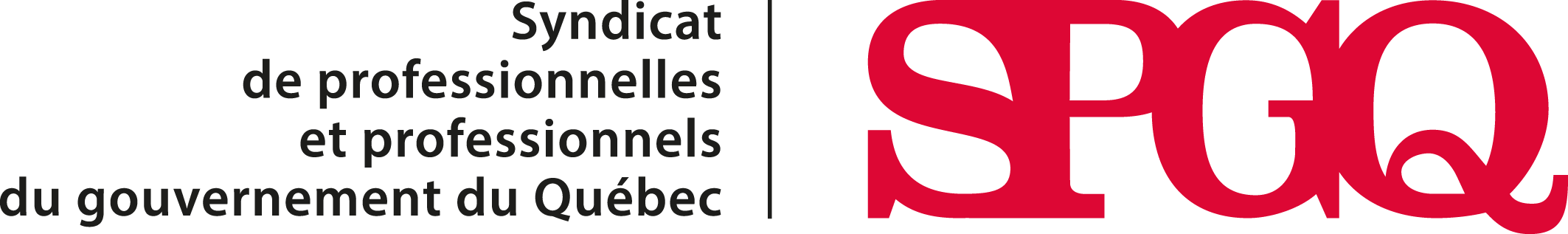